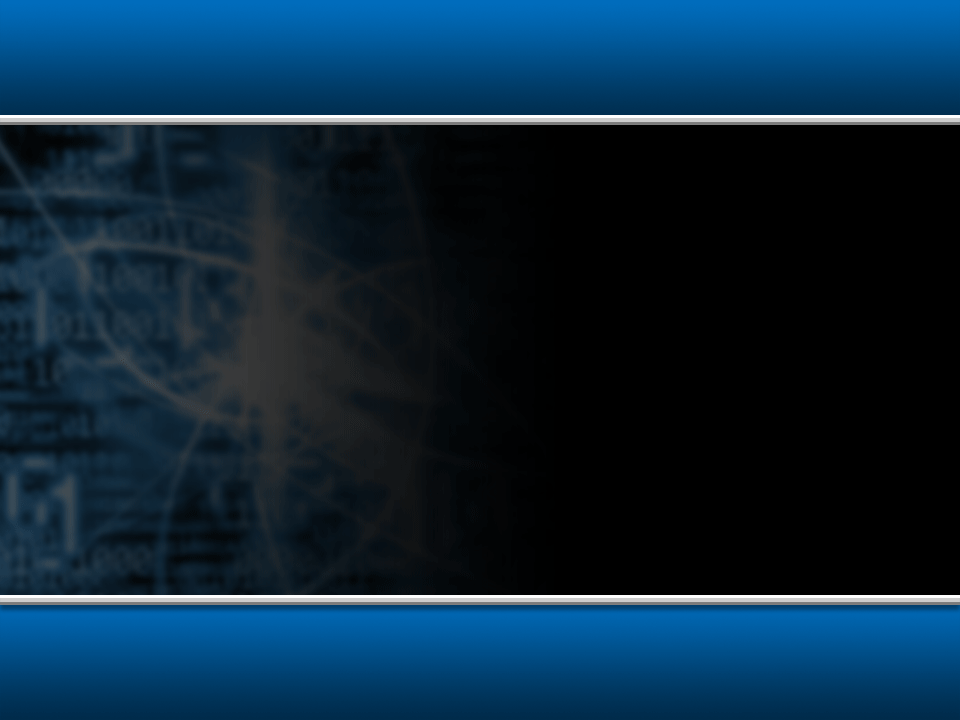 The Changing Mind of the IT Security Pro –How Hype and Media Shape InfoSec Priorities
,
Michelle Schafer, Senior VP, Security Practice, Merritt Group 
Tim Wilson, Editor-in-Chief, Dark Reading
RVAsec 2016
What Security Pros Are Worried About
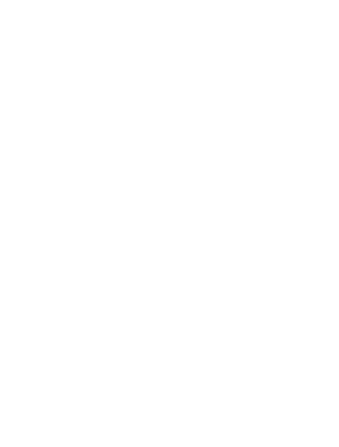 Which Issues Are Greatest Concerns?
Phishing/social engineering  46%
Sophisticated and targeted attacks  43%
Vulnerabilities introduced by internally-developed apps  20%
Data theft/sabotage by malicious insiders  16%
Espionage/surveillance by foreign governments  15%
Polymorphic malware  15%
Accidental data leaks  15%
Ransomware  13%
Where Security Pros Get Their Information
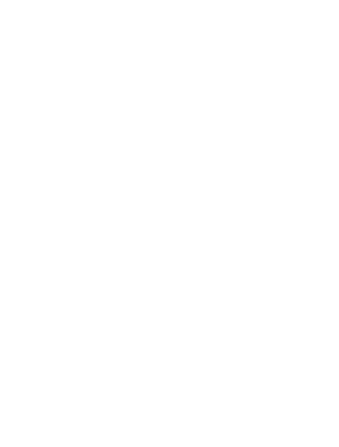 Primary Sources of Reliable Information
Security researcher blogs  71%
IT news media  70%
Conferences  68%
Colleagues  56%
Vulnerability reporting sites (e.g. CERT)  51%
Social media  49%
Google/search engines  47%
Professional associations  39%
Mainstream media  19%
Which Issues Get Too Much Attention
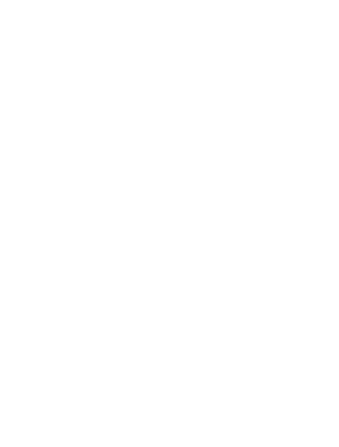 Most Overhyped Issues
Government surveillance  36%
Espionage by foreign governments  26%
Hacktivists  24%
Ransomware  23%
Internet of Things security  21%
Sophisticated and targeted attacks  20%
Phishing/social engineering  11%
Mobile threats  10%
Which Issues Get Too Little Attention
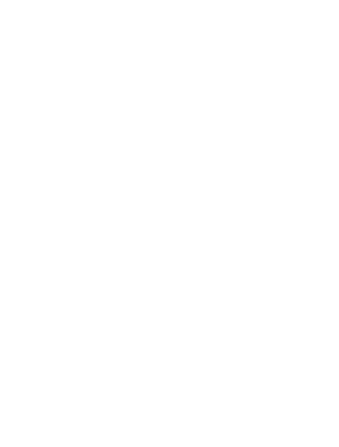 Most Underhyped Issues
Accidental data leaks 23%
Phishing/social engineering  19%
Government surveillance  17%
Vulnerabilities in off-the-shelf apps  17%
Internet of Things security  17%
Vulnerabilities in in-house developed apps  16%
Espionage/surveillance by foreign governments  15%
Sophisticated and targeted attacks  10%
What These Numbers Tell Us
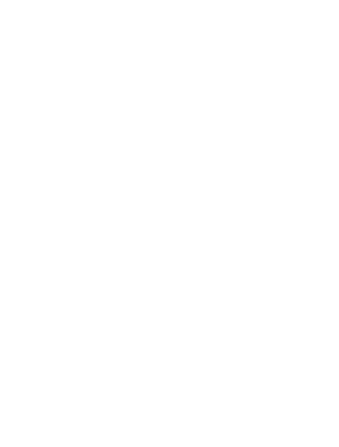 What’s in the media doesn’t always match the security pro’s priorities
Media focuses on the new and the “info sexy”

The “most reliable” data sources overhype some things and underhype others
Your mileage may vary

The “most reliable” sources can be influenced by many factors
Hype is a team sport
How The IT Security Message Gets Muddled
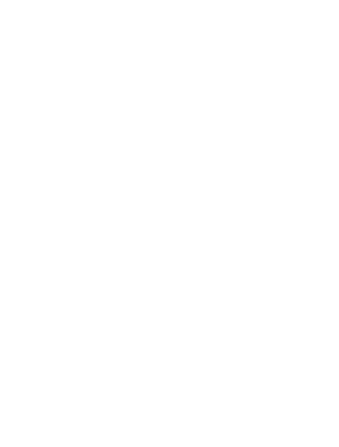 Products and technology are overblown
IT security people are confused by oversimplification and false claims

Security vulnerabilities are overblown
“Branded bugs” are everyday bugs souped up by PR

New issues/threats take precedence over old ones
Yet most of the OWASP Top Ten are several years old
Products & Technologies Overblown
Hot Markets Drive Headlines
Certain segments of the market are deemed as “hot” or more disruptive than others (threat intel, endpoint security, IR, etc.) – some of it’s because of VC funding
Analysts and reporters will cover these technologies/vendors in special reports – i.e. Gartner “Cool Vendors”, Magic Quadrant and Forrester Wave Reports, “10 Startups to Watch”
Most of these are “pay to play” opportunities that make it difficult for startups with innovative technologies to get attention
Product Coverage is Difficult to Get
A decade ago, it was a lot easier to get someone to write about a promising technology 
Reporters today want to drive headlines but product coverage doesn’t do it – sometimes they will write product reviews but those are few and far between
There are also 1400+ security vendors today so testing multiple products is nearly impossible
PR pros know this so they couple threat research or third-party reports with new products to showcase the problem that technology solves – we also use VC funding as a major hook

The PR Magic Recipe: Analyst Validation + Product News + VC News + Threat Report = Good Headlines!!!
Major Vulnerabilities Make Major Headlines
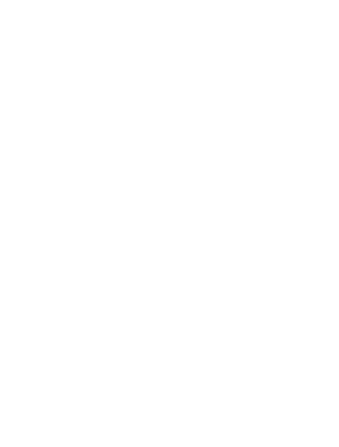 Badlock (2016)
German consultancy Sernec disclosed the vulnerability before there was a patch issued and called it a remote code execution bug
After more digging, it really was just a MiTM and DoS vulnerability that was overhyped
The IT security community criticized Badlock as being a marketing/branding ploy on Twitter and blogs, yet it was a real vulnerability that needed serious attention/patching
Carbanak Gang (2015)
Kaspersky revealed this malware threat at its annual cyber security analyst summit where journalists/top bloggers from all over are invited each year
The malware was written about extensively and did have a lot of relevance, however FS-ISAC and ABA said this banking malware had been known about for months – it basically wasn’t “news” to them
Heartbleed (2014)
Probably one of the most recognized vulnerabilities in history, Heartbleed made headlines all over in March 2014 - an OpenSSL flaw that impacted 2/3 of websites 
Google and Codenomicon first discovered the flaw and soon after, there was a website and a logo for the flaw and huge marketing and PR around it
[Speaker Notes: Hot name, logo, timing is favorable to the vendor for marketing purposes]
These Aren’t Necessarily New…We Just Have Many More Today
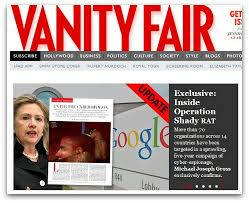 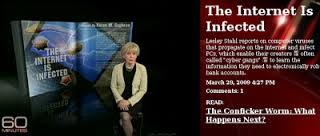 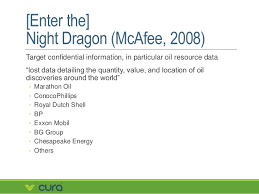 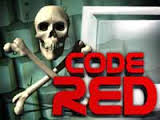 But What About Their Impact?
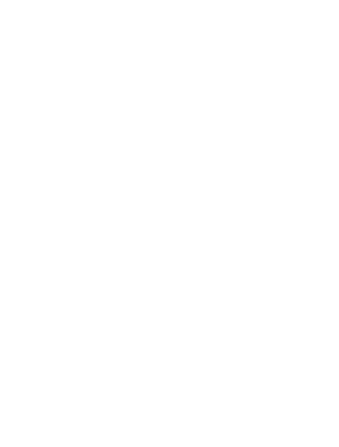 Do security teams view these vulnerabilities as real or serious threats?
Does it confuse them even more? 
Are these threats actually being patched? 
With marketing teams overhyping zero days and announcing them before a patch is available, are we actually allowing cybercriminals and malware authors more time to exploit them?
Does it help or hurt a brand to put out reports like this? 
Do vendors actually gain or lose credibility? 

The End Game: New, Sexy Threats Take Precedence Over Real Problems!!!!
A Look Inside the Media Landscape
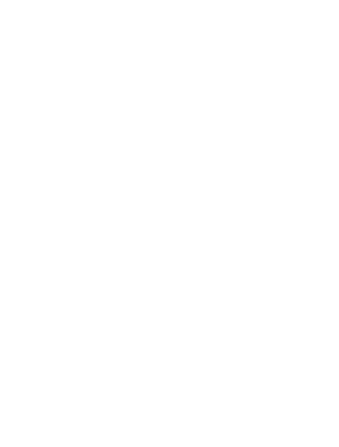 Cyber Security Journalists
-- Reporters are evaluated by how much audience they can drive – they’re looking for the “big story” and what will interest the most readers
-- Reporters are looking for stories that will interest the average person on the street or a business that everyone has heard of
-- Reporters are looking for “breaking” news that has immediacy and impact (zero-day stuff)

Driven By Advertising
-- The more content/pages they serve, the more money they make
-- Most are looking to define a specific “demographic” that makes them seem unique to the advertiser
-- They compete with each other for advertising dollars
The newest, most novel and most widespread threats get the highest play. But are these the same priorities used by security pros?
What Influences The News?
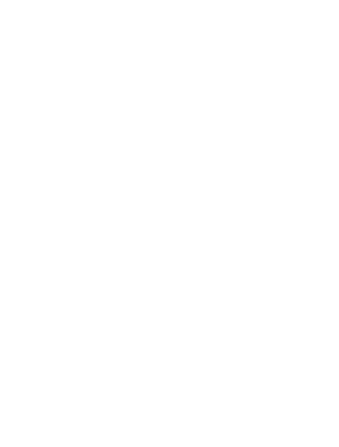 Reporters Are Humans Too! 
Most are overwhelmed with security news moving at a lightning pace and all the noise in the market
Most don’t have time to do deep research 
They often grab the low-hanging fruit – on deadline and often have to file 2-3 or more stories per day

What They Love
Breaches/compromises that are new and affect companies readers know
Stories that cause FUD in readers
News “Exclusives” – getting a story nobody else has yet 

What They Don’t Love
Breaches with little verifiable impact
Product news 
The oversaturation of threat reports
What you see in the news often is what’s easiest to write!
Who Influences The News?
Vendors/Public Relations 
Vendors/researchers who have access to reporters and “trusted relationships” (Bruce Schneier, Graham Cluley)

Twitter/Social Networks
Twitter is faster than any news outlet
“Buzz” often starts a story wave
Influential “tweeters” carry more weight

Other Media
One story often creates a wave of stories 

Search Engines
Google and Google News are huge drivers of traffic
Publications write stories that are “optimized” for search engines (SEO)
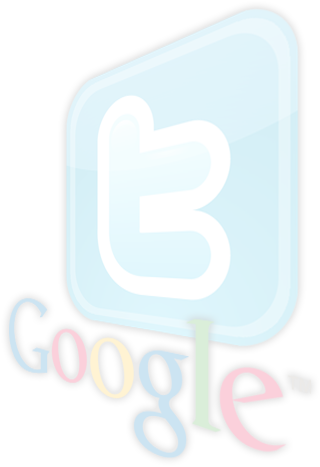 Reporters are influenced by the same stuff you are – what’s on Twitter, what’s on the Web, what people are talking about.
A Look Inside Marketing & PR
PR and marketing teams have one goal: DRIVE SALES LEADS
To do that, we have to employ a lot of tactics – AR/PR, SEO, email marketing campaigns, unique messaging/creative storytelling, blogging, advertising, branding etc.
PR and marketing teams have KPIs that we’re measured on for lead generation 
We have to be CREATIVE to get INK
There’s a lot of noise in cyber right now, so we have to find ways our clients can stand out
We need to find an SME with a great bio, a piece of research that’s going to grab a journalists’ attention, find a breaking news story to fit into, push our clients to find new threats
We have to think like a journalist to figure out the headline we want and work backwards on how to get there (probably explains why there’s a TON of survey data out there today)
We have to be CREDIBLE & HONEST 
We have relationships across bloggers, analysts and journalists that are trusted and last for years – they often come to us for sources
We have to stop our clients from making mistakes that could hurt their brand/reputation too!
PR / Marketing is Mostly Spinning Stories …But That’s Our Job!
So Why Do Some Stories Get So Big?
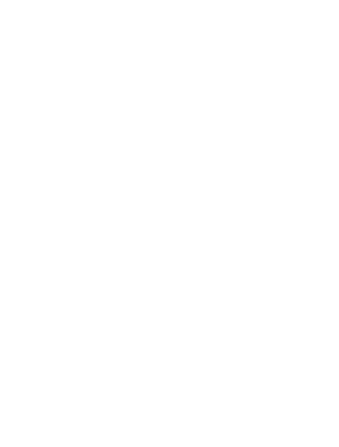 Big Numbers
Target, Home Depot, JP Morgan, OPM, Anthem/Blue Cross

Big Names
Breaches at well-known companies (MySpace, LinkedIn, US Fed Reserve)
Breaches flagged by respected authorities (FBI, Microsoft, Apple)

Big Claims
“First” or “Biggest” or “Most Dangerous” (Heartbleed, DROWN)

Unusual Threat Actors
China/corporate espionage
Politically-motivated attacks (Syrian Electronic Army, Anonymous)
Highly sophisticated attackers (Stuxnet)
Reporters build on stories that lots of readers can relate to – and stories that have already gotten a lot of attention.
How Do News Stories Resonate?
Social Networks
Security news often breaks on Twitter
Media vets story ideas through key influencers
Influencers might be influenced

Search Engines 
Google/Bing/Yahoo! Search
Media spends a lot of time on SEO

“Crowdsourcing” What’s Hot
Slashdot effect
Trending topics: Google News, Yahoo News

Competing for Eyeballs
Everyone looking for traffic 
Some stories sensationalized
Others optimized for search engines
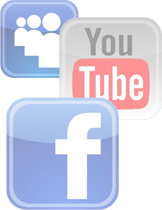 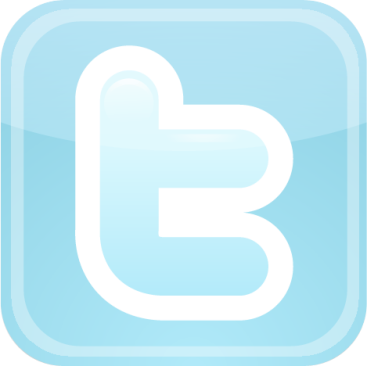 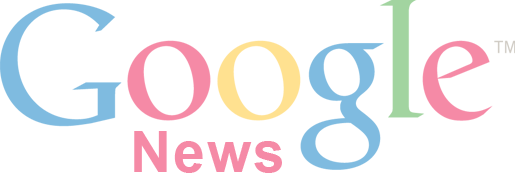 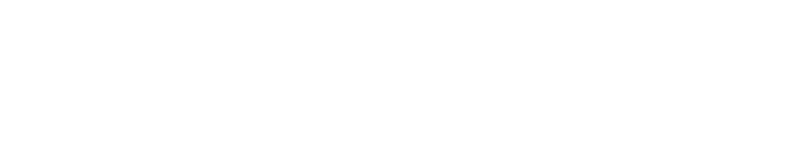 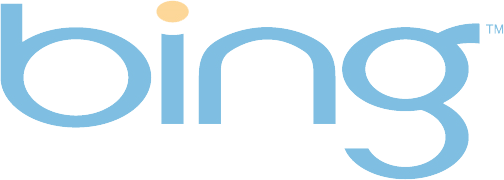 Under-Reporting and Over-Reporting
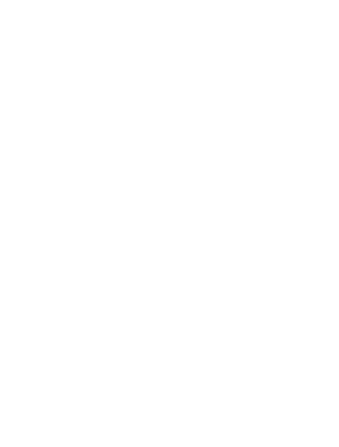 In a Web Full of Sources, Reporters’ Perspectives Are Skewed By A Small Number of Influencing Forces…

Reporters Are Drawn To Sources They Trust
They don’t always have time to vet new sources
If another pub has written about it, its probably “safe” to cover
If they’ve written about it before and gotten good results, they will be inclined to write about it again

Reporters Are Drawn To Easy or “Home Run” Types of Stories
A new breach or vulnerability
“Scary” industry studies or remarks by well-known or high-ranking execs
Far-reaching vulnerabilities (Heartbleed, DROWN)
…leaving more impactful and complex stories behind!
The Disconnect: What’s “InfoSec-xy” Isn’t Always What’s Most Important
The News Can Be Informative Or Popular…
Pick One!
Major breaches like OPM, Target and Sony are sexy – there’s an element of fear, intrigue, people being fired – but there’s also breach fatigue   
Cyber espionage/nation state attacks, major vulnerabilities, IoT threats are sexy too
But do these threats impact the SOC manager or IT security pro? Are these real threats they must put out each day? Or does it just make their jobs tougher and more confusing?
How Do InfoSec Pros Get Their Information?
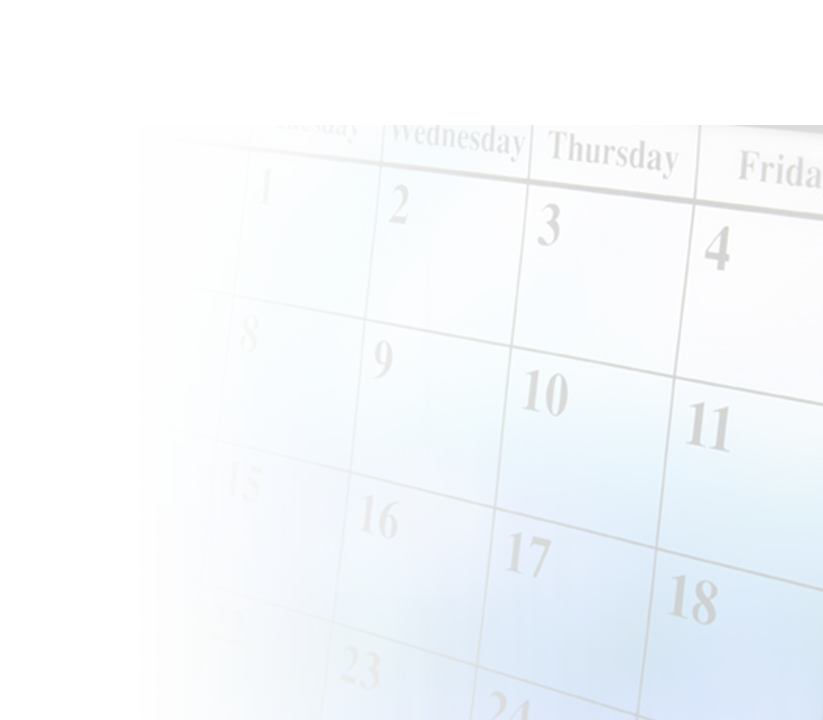 Twitter/social media – fast info from people they trust
Co-workers/colleagues – second-hand info from people who ought to know what they’re talking about
Top executives – second-hand info from people who have no idea what they’re talking about
Vendors and service providers – a patch is a warning
Security information portals (SANS, CERT)
Google/search engines
Security researchers/bloggers 
General media
Security/trade media
How InfoSec Pros Prioritize Their Response
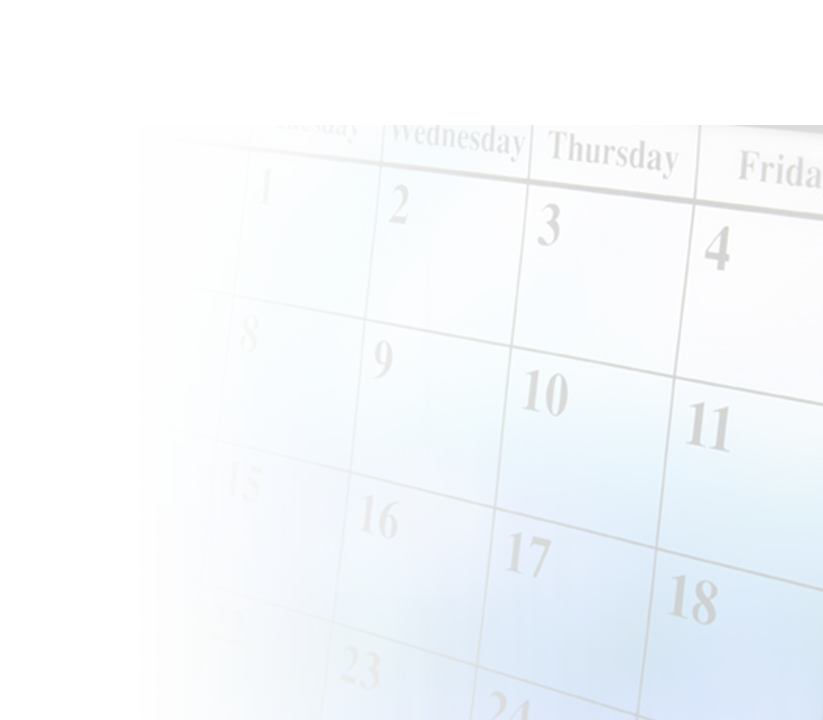 Executive mandates – CEO says it’s important
Executive mandates – CEO read about it in Wall Street Journal
Vendor mandates – “Critical” patches issued
Compliance mandates – Auditor or software tells you you’re at risk of failing
Industry mandates – CERT or industry group alerts
System mandates – Indicators say you might be at risk
News reports – Attacks in your industry or vulns discovered in software that you have
Your own well-considered security priorities

Prioritization is not always the security pro’s decision!
News Priorities and IT Priorities Are at Odds
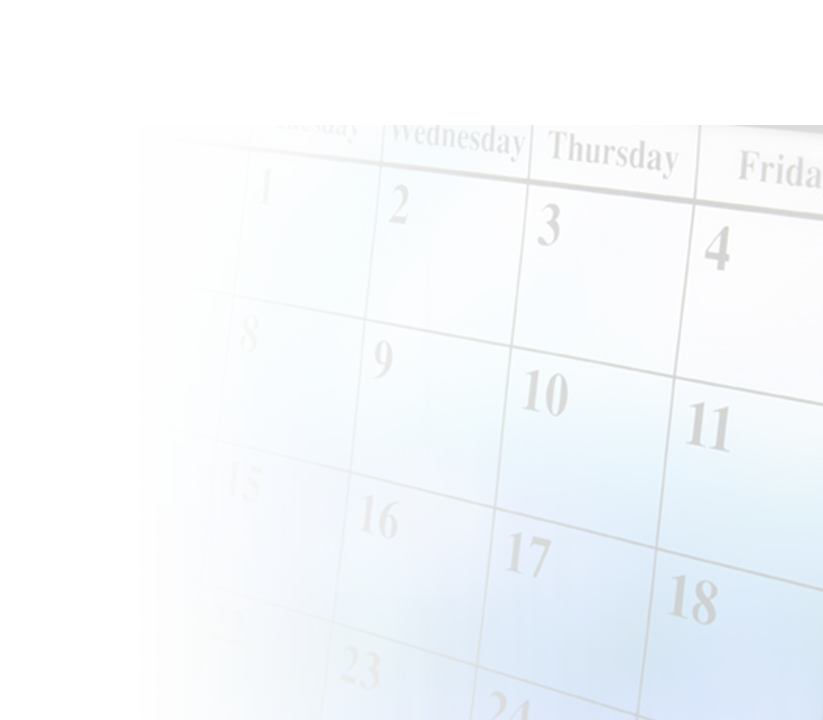 The Media Doesn’t Know Your Environment
“Hot” threats or highly-publicized breaches might not even affect your organization
Small, targeted attacks/exploits might not appear in the news at all

Your Top Executives Don’t Know the Media
Their news sources (general business press) are not as security-savvy as yours
They don’t know your IT environment either – knee-jerk reactions to big news stories may be completely misplaced
You Need Your Own Filter – What’s Hot In the News Might Not Be What’s Important to Your Organization
Tips and Recommendations
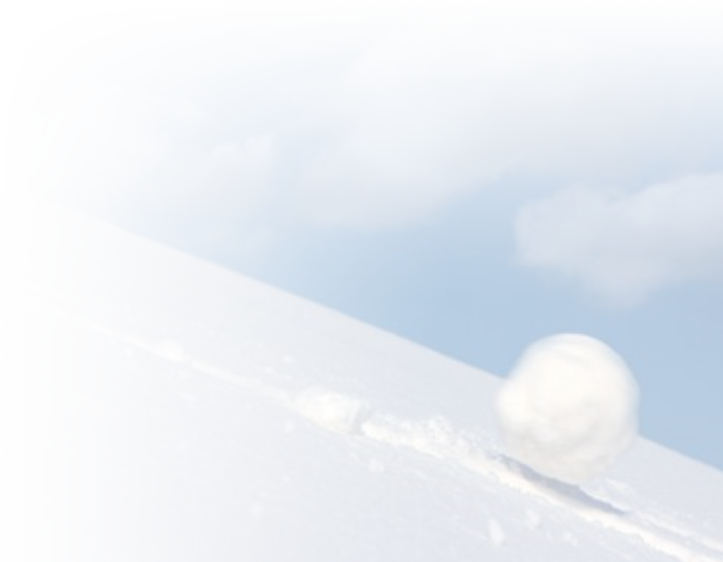 Don’t Let the Media Set Your Agenda
Too often, the news changes security pros’ perspective
– Story “waves” can affect prioritization of security tasks
Perception becomes reality
Don’t get lost in all the noise 

Security Pros Should Read News More Like Financial Analysts
Big trends should be understood, but they don’t always affect your work decisions
Drill into the specific areas that you are “investing” in
Recognize that your decisions may be different than those of other respected experts. Focus on YOUR reality, not perception

The Impact of the News Depends Largely On Who You Are
What If Your Organization Is The Victim?
Have a Breach Response & Crises Comms Plan In Place
Do table top exercises and role play with your execs and comms team; understand how the media will respond
–  Disclose what you must to authorities; be accurate in your 	 statements, but sparing in details
When possible, turn breach news into a positive spin (Heartland, Johnson & Johnson)

Recognize All Aspects of Potential Impact
Short-term investor damage
Long-term brand damage
Loss of trust among customers and suppliers
Loss of credibility within your industry

Understand all of the potential impacts and have a plan to respond to each
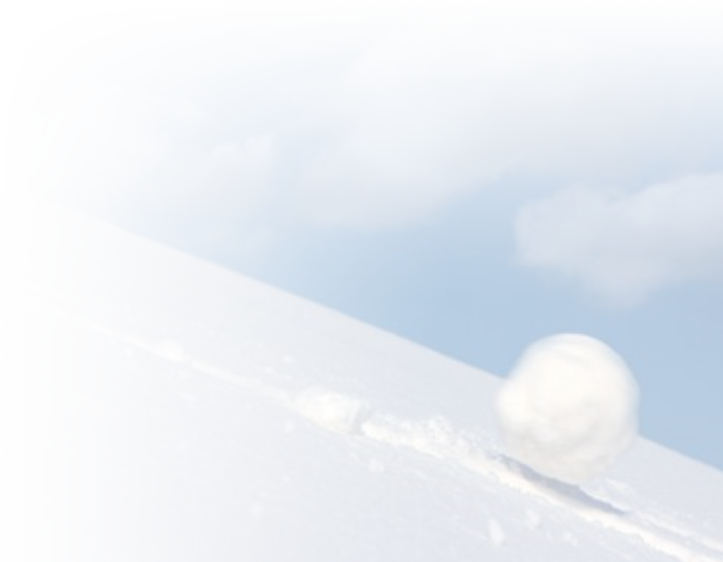 Key Takeaways
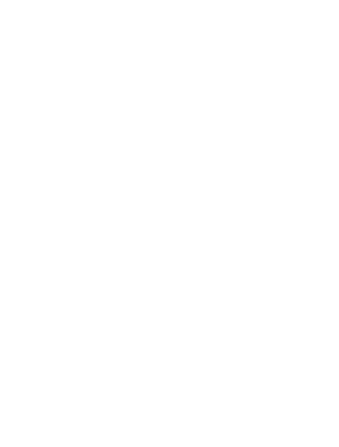 Security News Is Not Always Created Objectively
Many influences can affect a reporter’s choices
–  Reporters are driven by audience; security managers are driven by criticality/risk
-   PR and marketing also drives news/creative headlines to drive sales leads

Use the News to Your Advantage – But Don’t Let It Set Your Agenda
“Infosexy”  threats aren’t always the most dangerous to your enterprise
Track lots of different media to find information on the specific threats that might affect your organization
Be Prepared to “Fight Back” Against Execs Who Want a Knee-Jerk Reaction to Breaking News.  You’re the Expert on Reality!
Questions and Answers
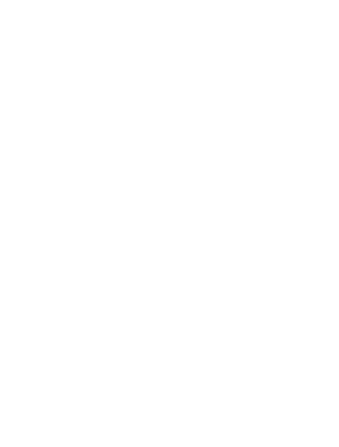 Tim Wilson, Editor, Dark Reading
www.darkreading.com
wilson@darkreading.com
(703) 262-0680

Michelle Schafer, Sr. Vice President, Merritt Group’s Security Practice 
www.merrittgrp.com
schafer@merrittgrp.com
703-403-6377

Slides Available Upon Request!!!